Информация о приобретении учебников
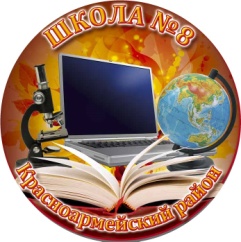 Добровольные пожертвования на охрануза 2016 год
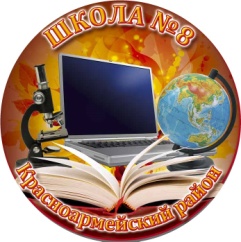 Отчет о расходовании добровольных пожертвований за 2016 год
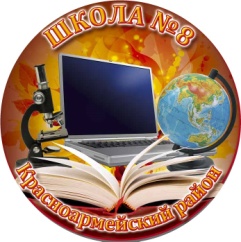 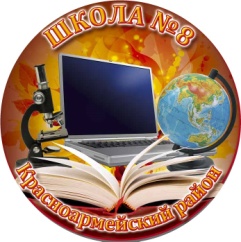 Отчет о расходовании добровольных пожертвований за 2016 год
платных образовательных услуг за 2016 год
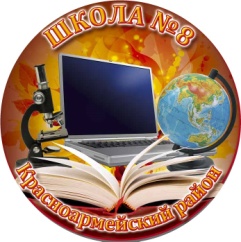 Отчет о расходовании прибыли от оказания
платных образовательных услуг за 2016 год
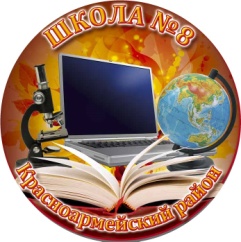 Отчет о расходовании прибыли от оказания
платных образовательных услуг за 2016 год
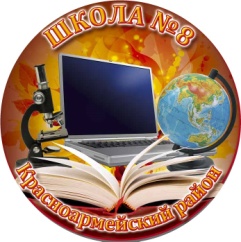 Отчет о расходовании прибыли от оказания
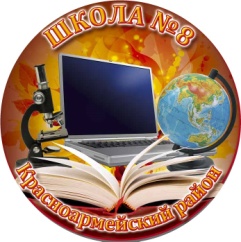